Revision :
Fluid mechanics
FAQ 1
Can we take other calculators into the exam?

No, sorry that you have to use the “green one” (TI-30XB)
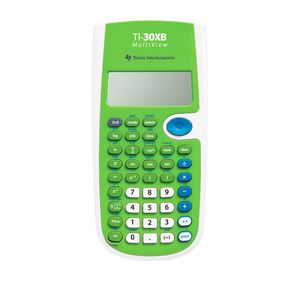 FAQ 2
If your answer to a later part of a question is wrong because of a numerical slip-up in an earlier part, will you lose marks?

No.  If you show your working, you will still get the credit for the later part of the question.
FAQ 3
Will you lose marks for not quoting correct numbers of significant figures?

Only in extreme cases.  If you quote something similar to the data given in the question, you will not lose marks.
Formula sheet
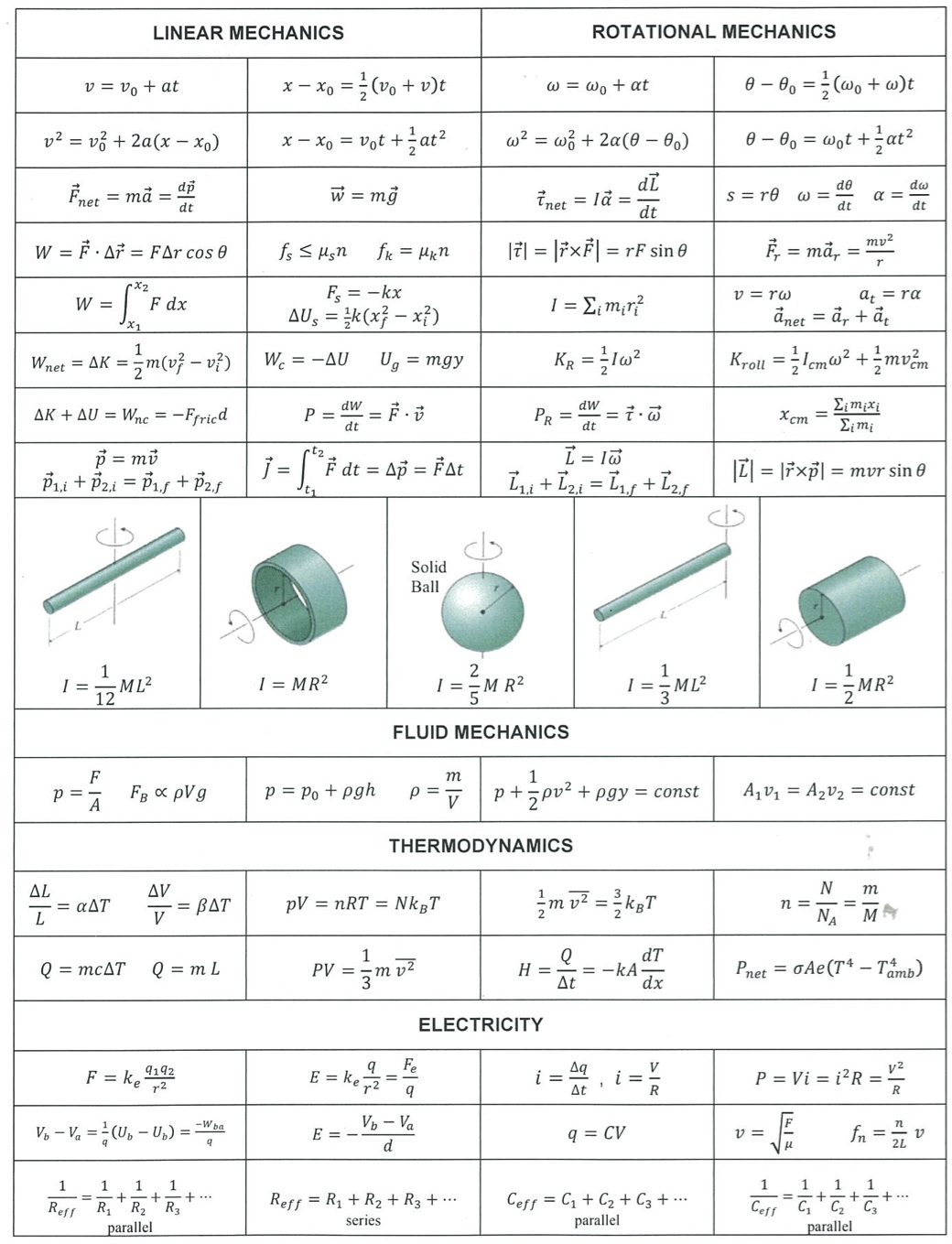 Formula sheet
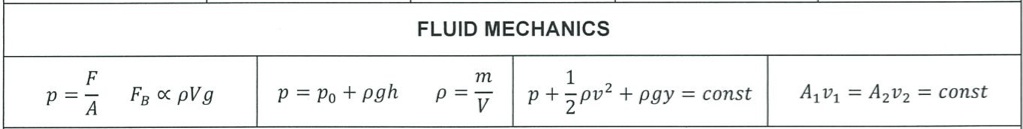 Formula sheet
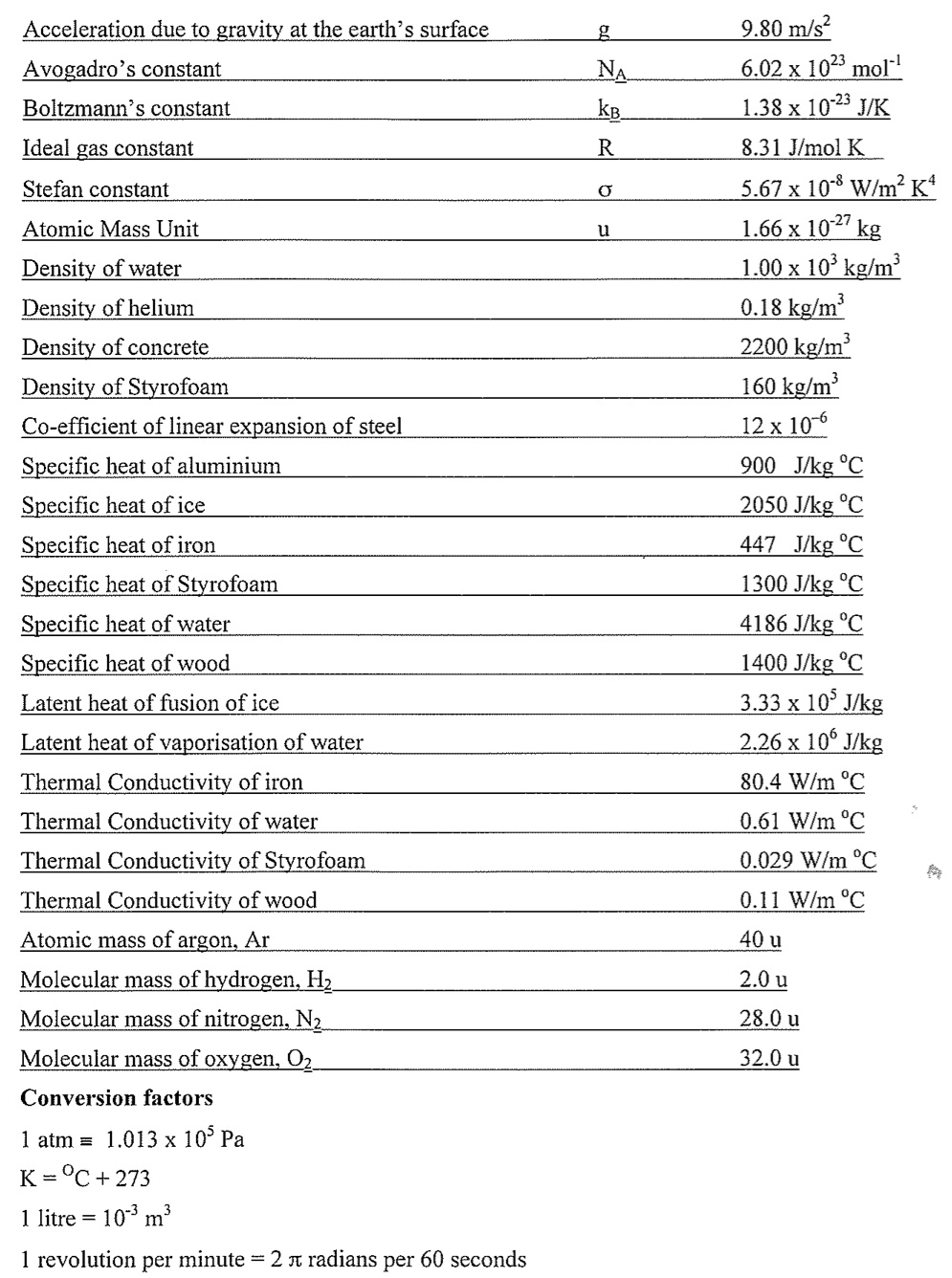 Fluid Mechanics key facts (1/5)
Fluid Mechanics key facts (2/5)
Fluid Mechanics key facts (3/5)
An object immersed in a fluid will feel a buoyancy force equal to the weight of the fluid displaced
Fluid Mechanics key facts (4/5)
Fluid Mechanics key facts (5/5)
Practice exam questions: Section A
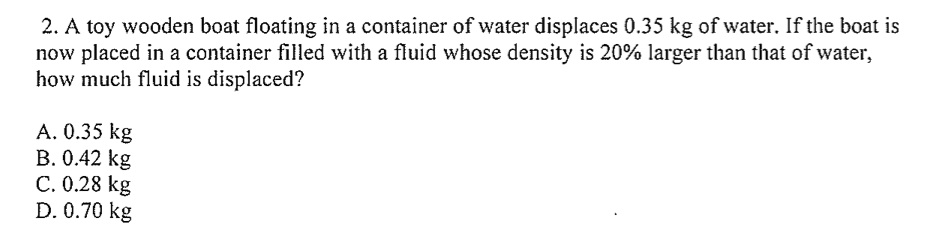 Weight of fluid displaced = weight of boat
Same weight is displaced before and after [A]
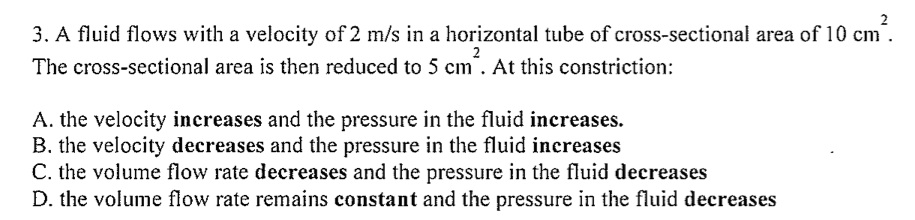 Practice exam questions: Section A
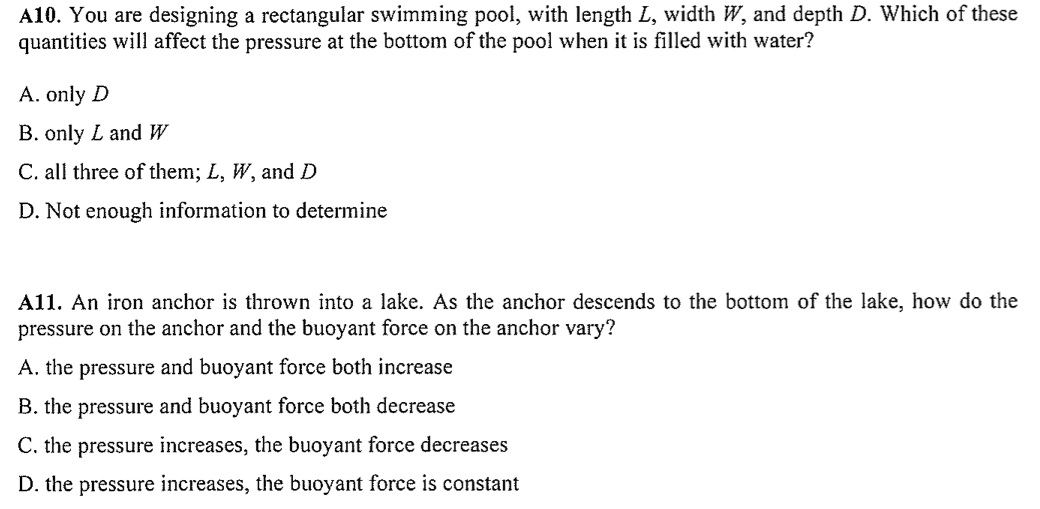 Hydrostatic equilibrium only depends on depth : A
Lake is in hydrostatic equilibrium : pressure increases with depth
Buoyancy force = weight of water displaced = constant : D
Practice exam questions: Section A
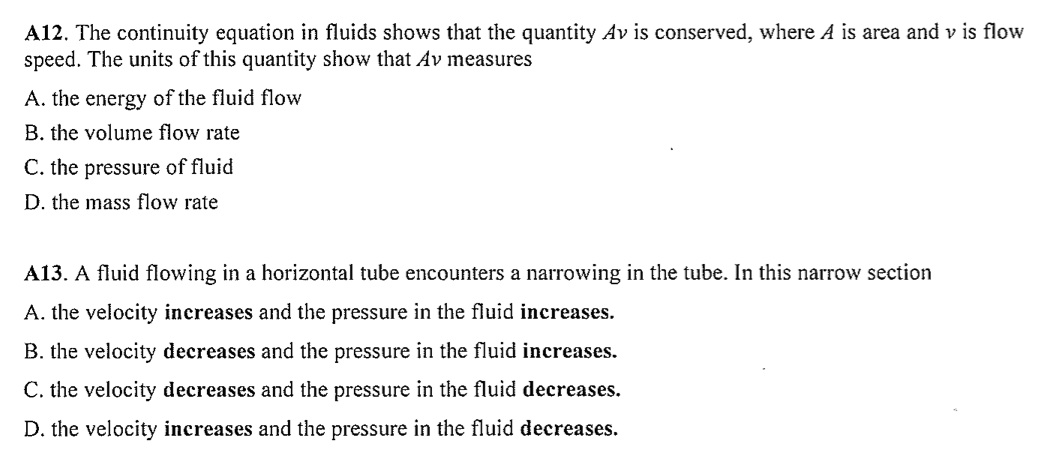 This is volume/second, or volume flow rate : B
Same question as earlier: velocity increases (continuity equation) and pressure decreases (Bernoulli’s equation) : D
Practice exam questions: Section B
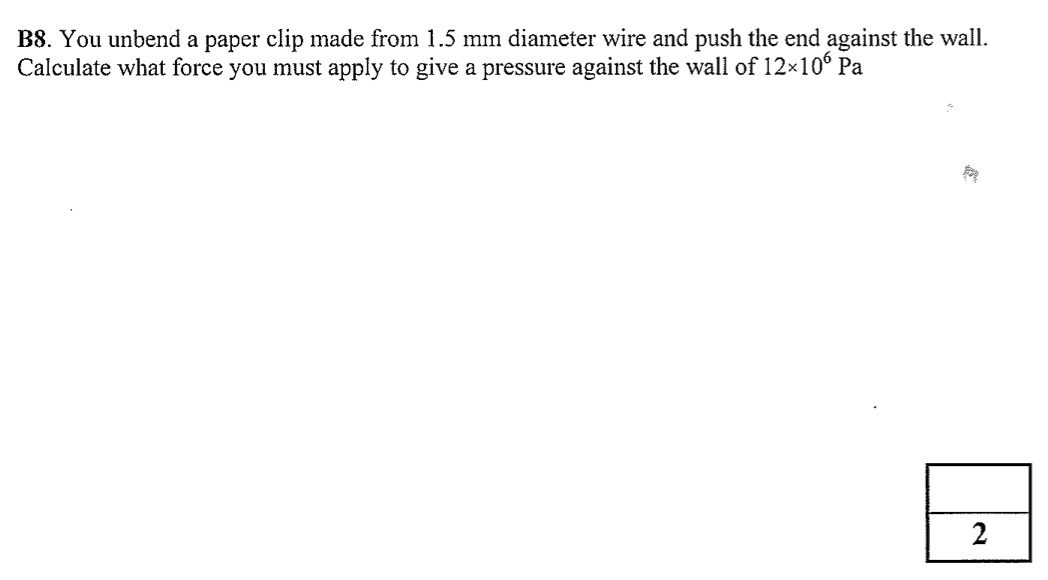 Practice exam questions: Section B
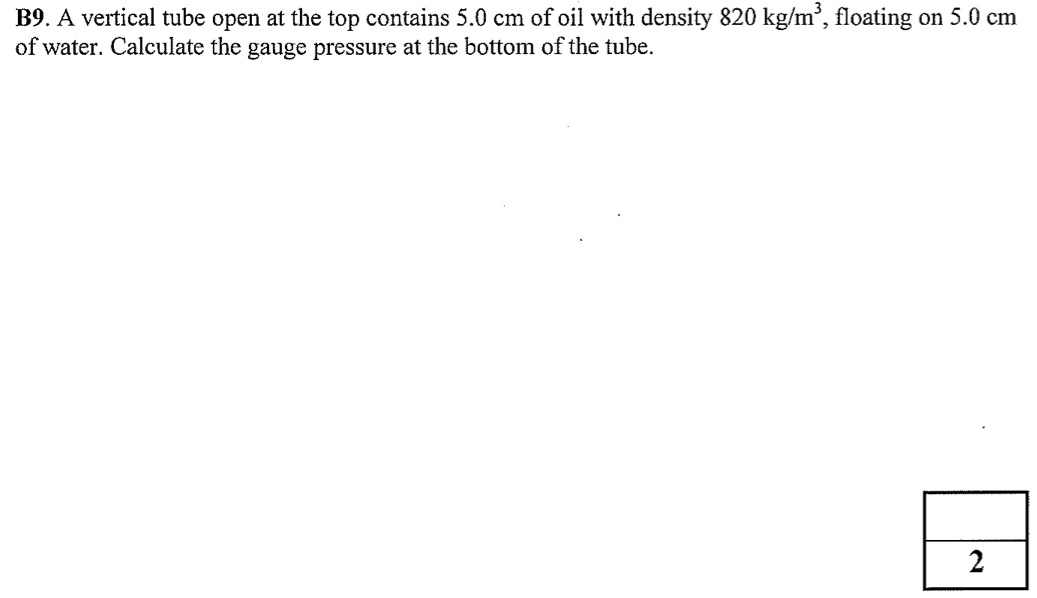 Gauge pressure is the additional pressure above the atmospheric pressure
Practice exam questions: Section B
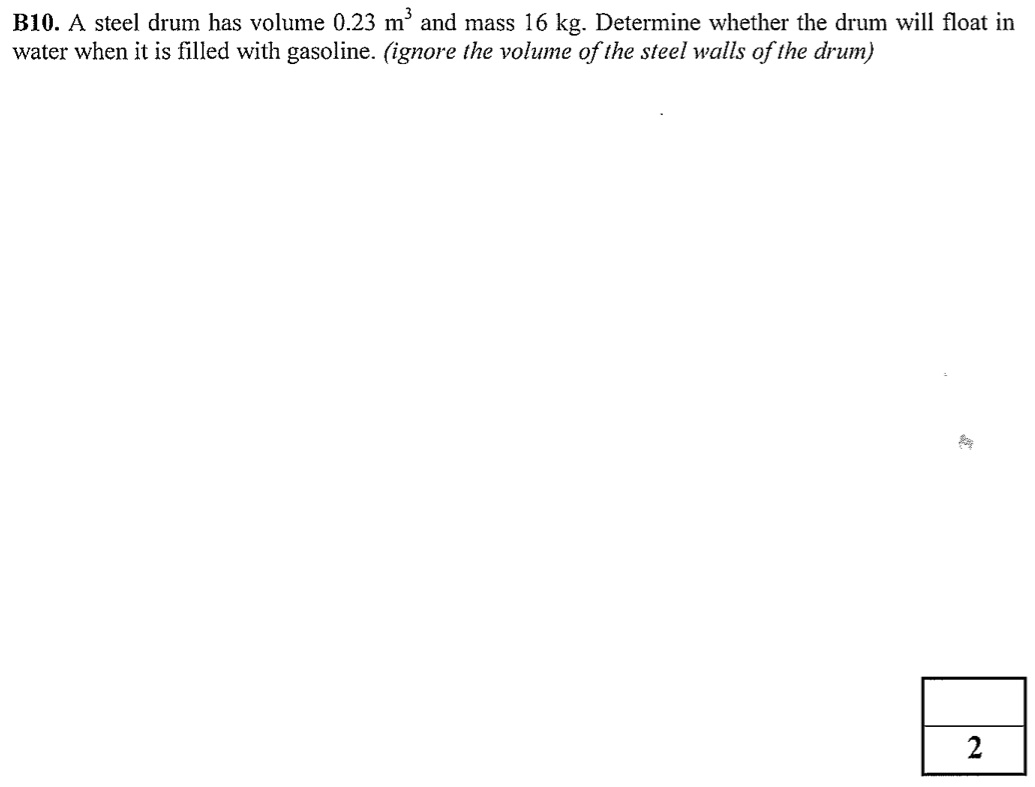 Total weight of drum + gasoline = 2097 N
Buoyancy force > Total weight, so drum floats
Practice exam questions: Section C
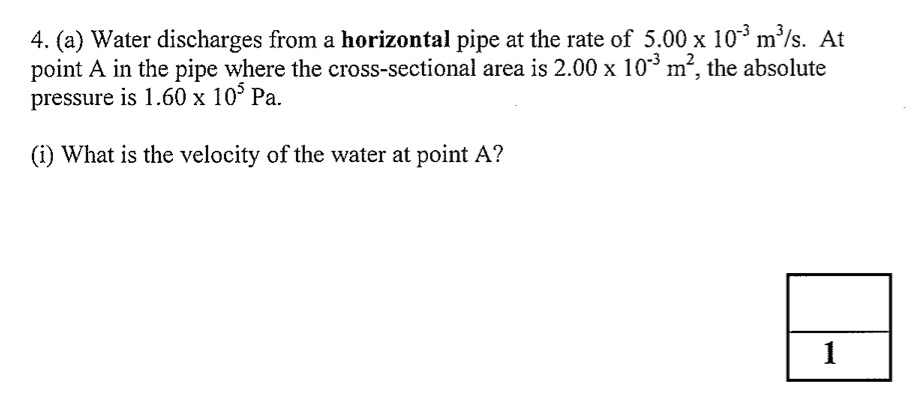 Practice exam questions: Section C
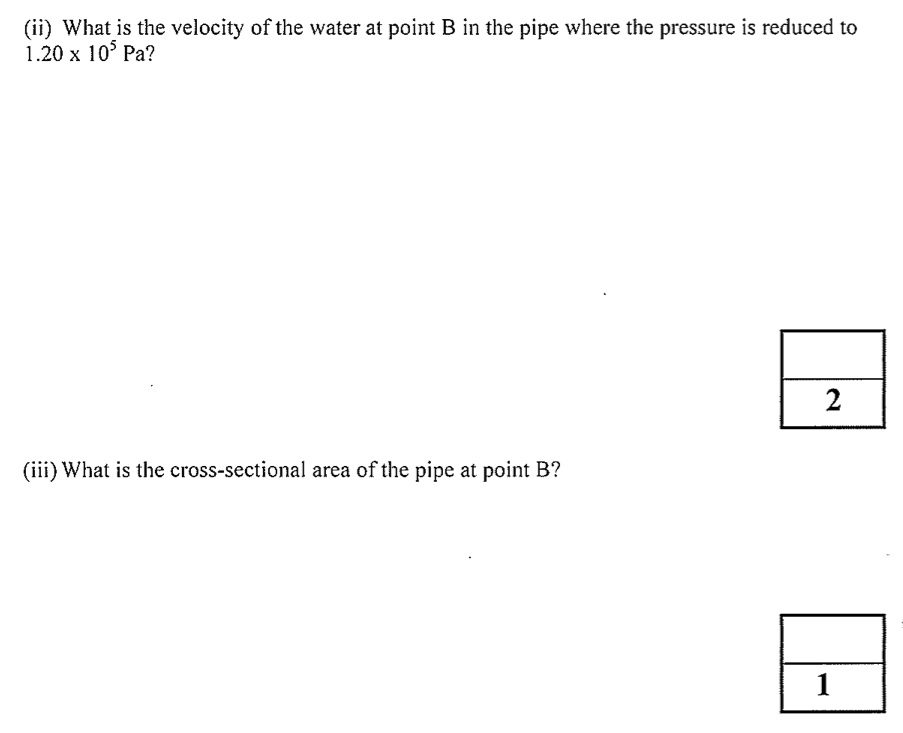 Practice exam questions: Section C
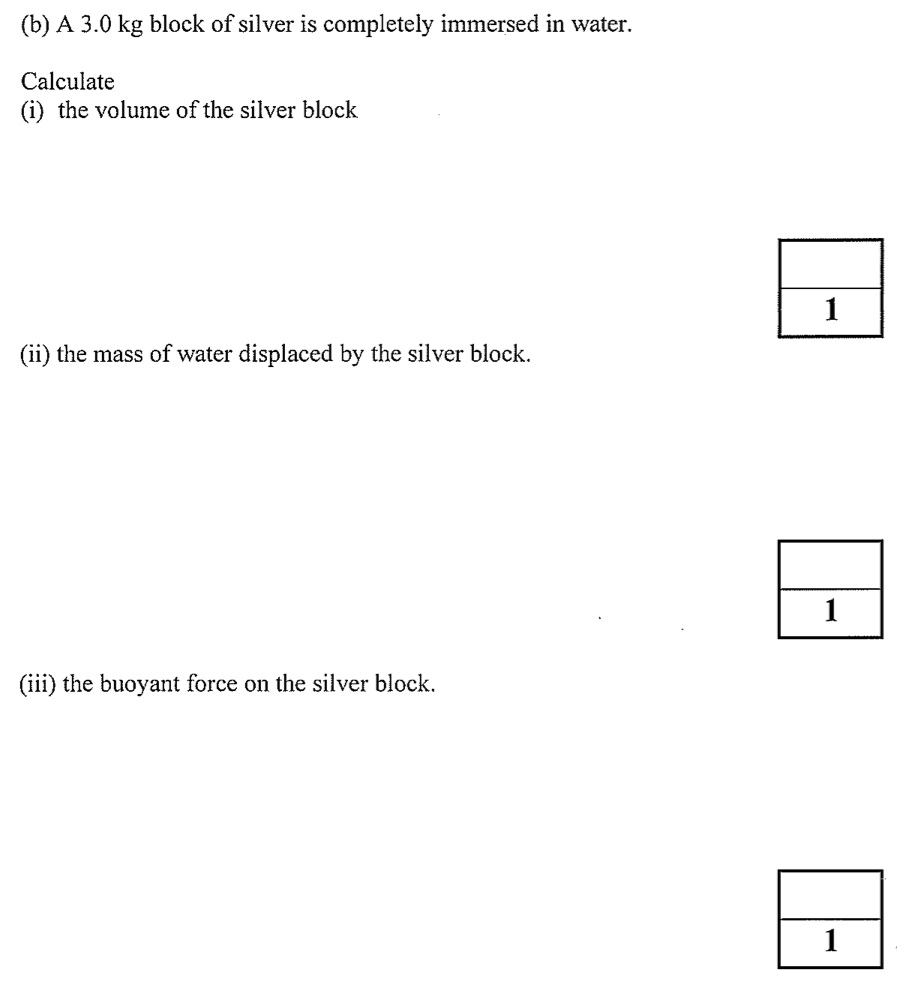 Practice exam questions: Section C
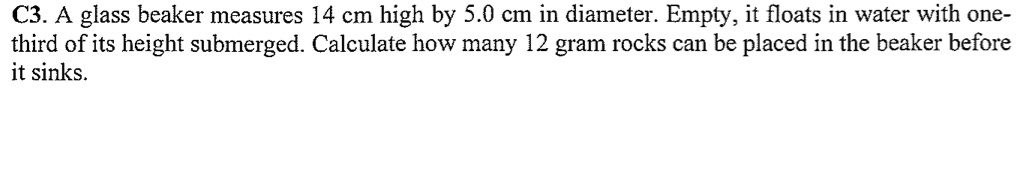 Next steps